Ideal School
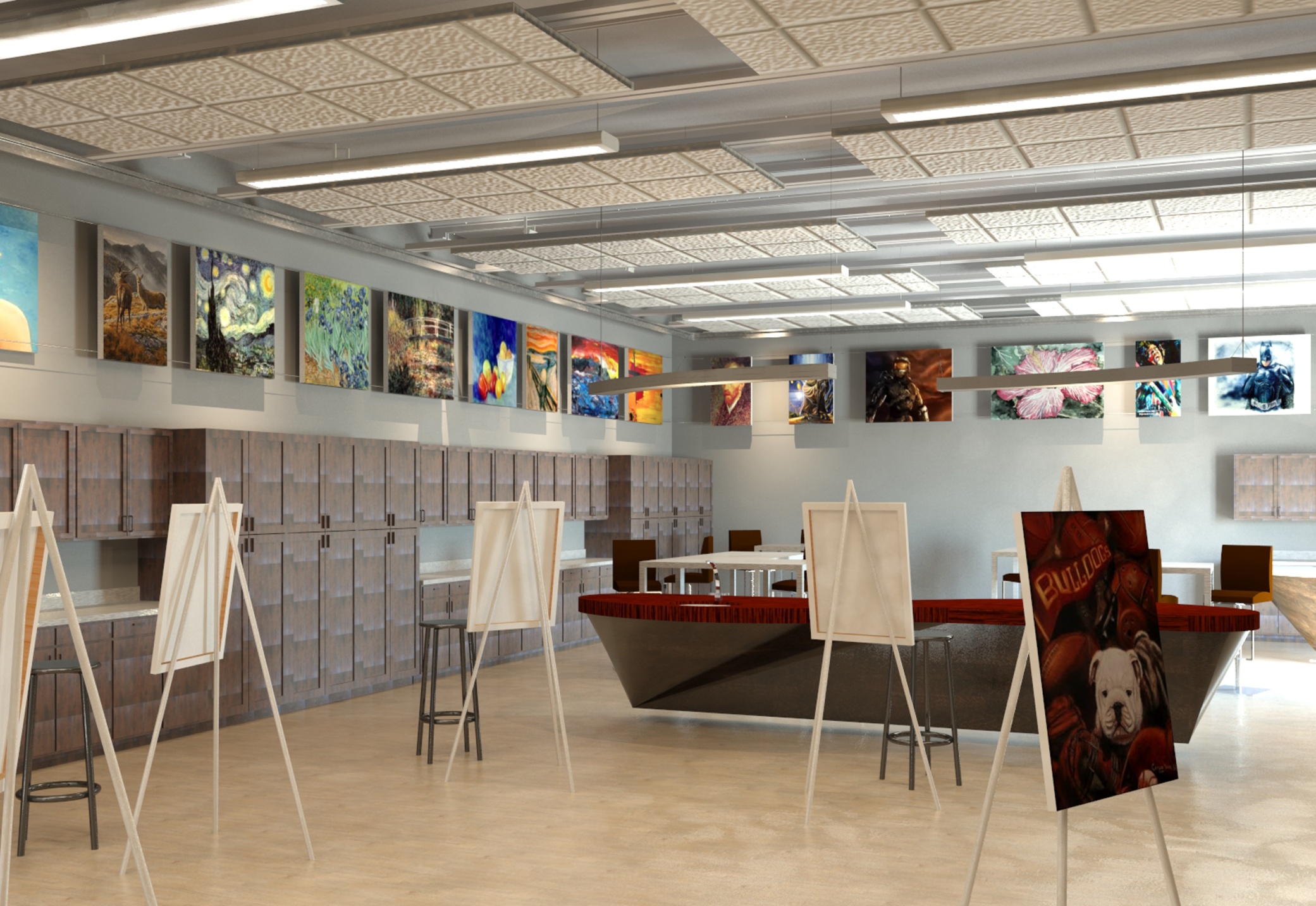 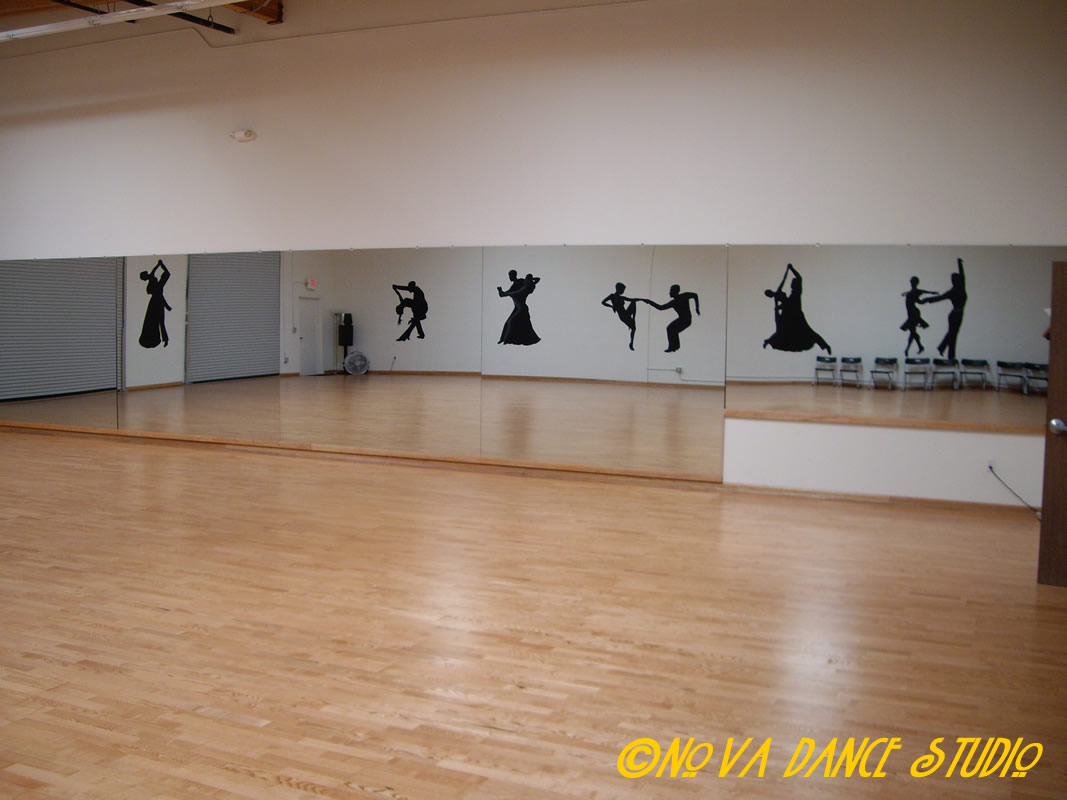 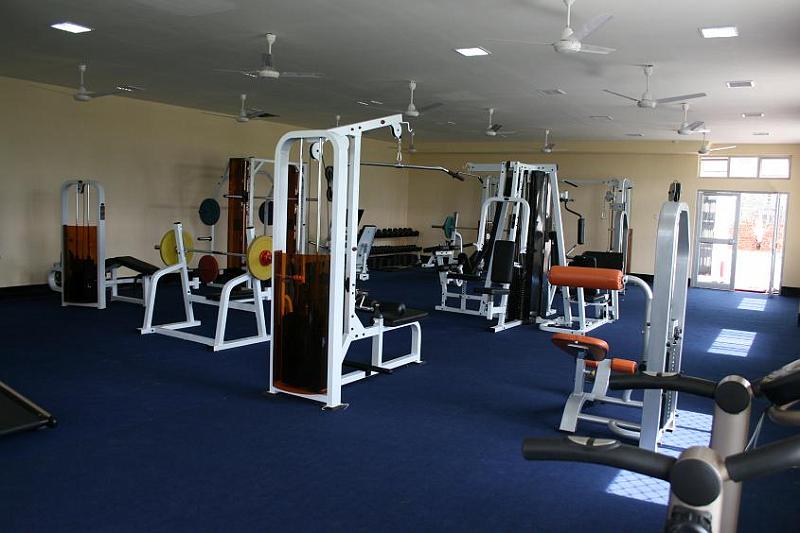 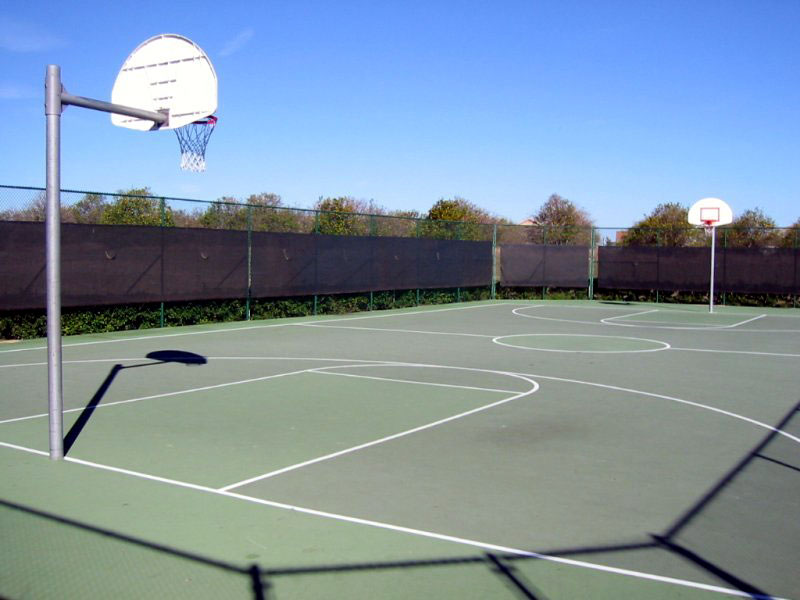 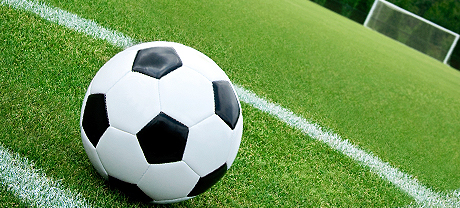 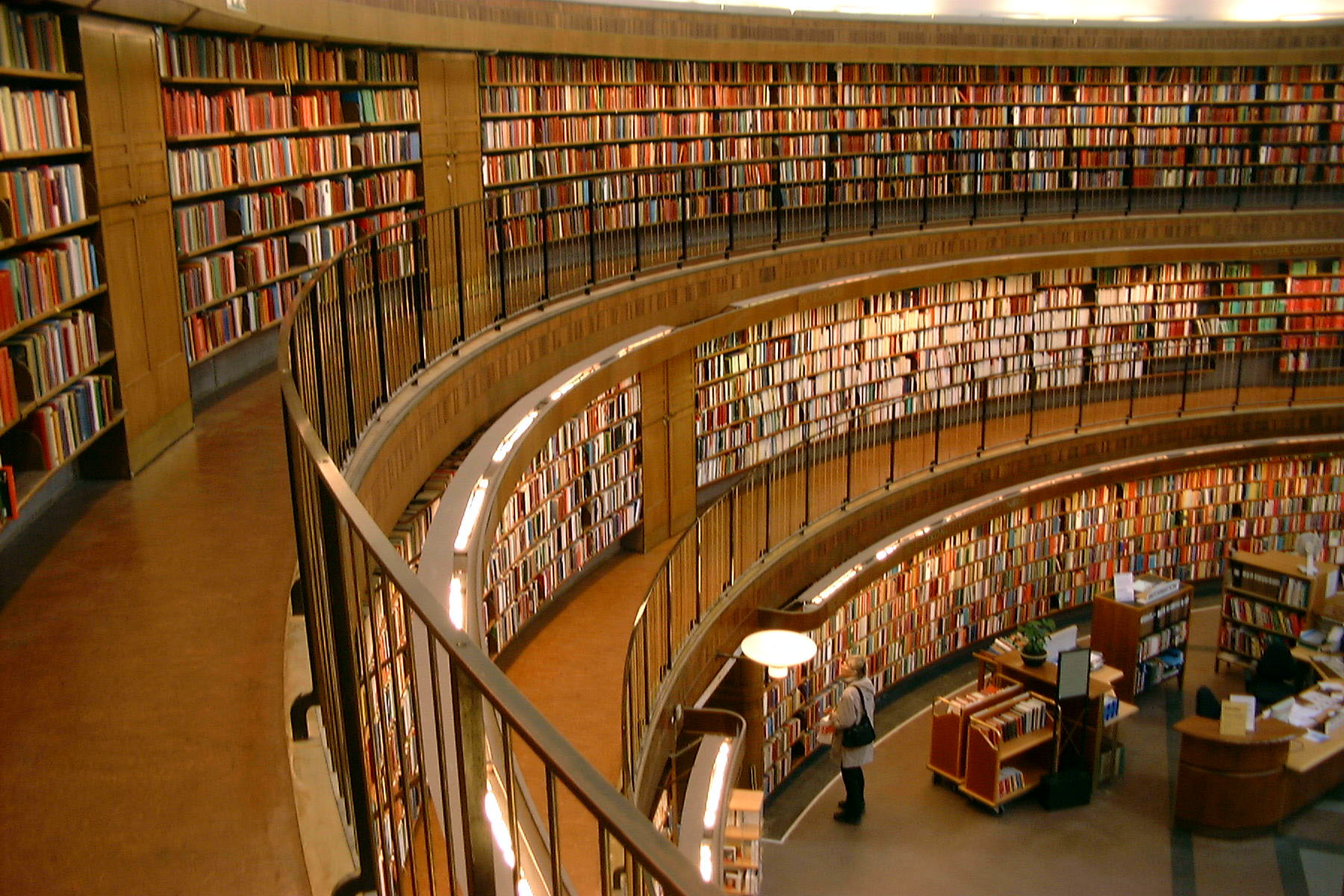 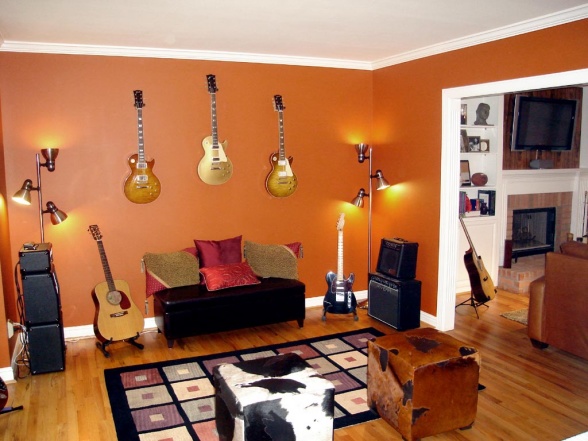 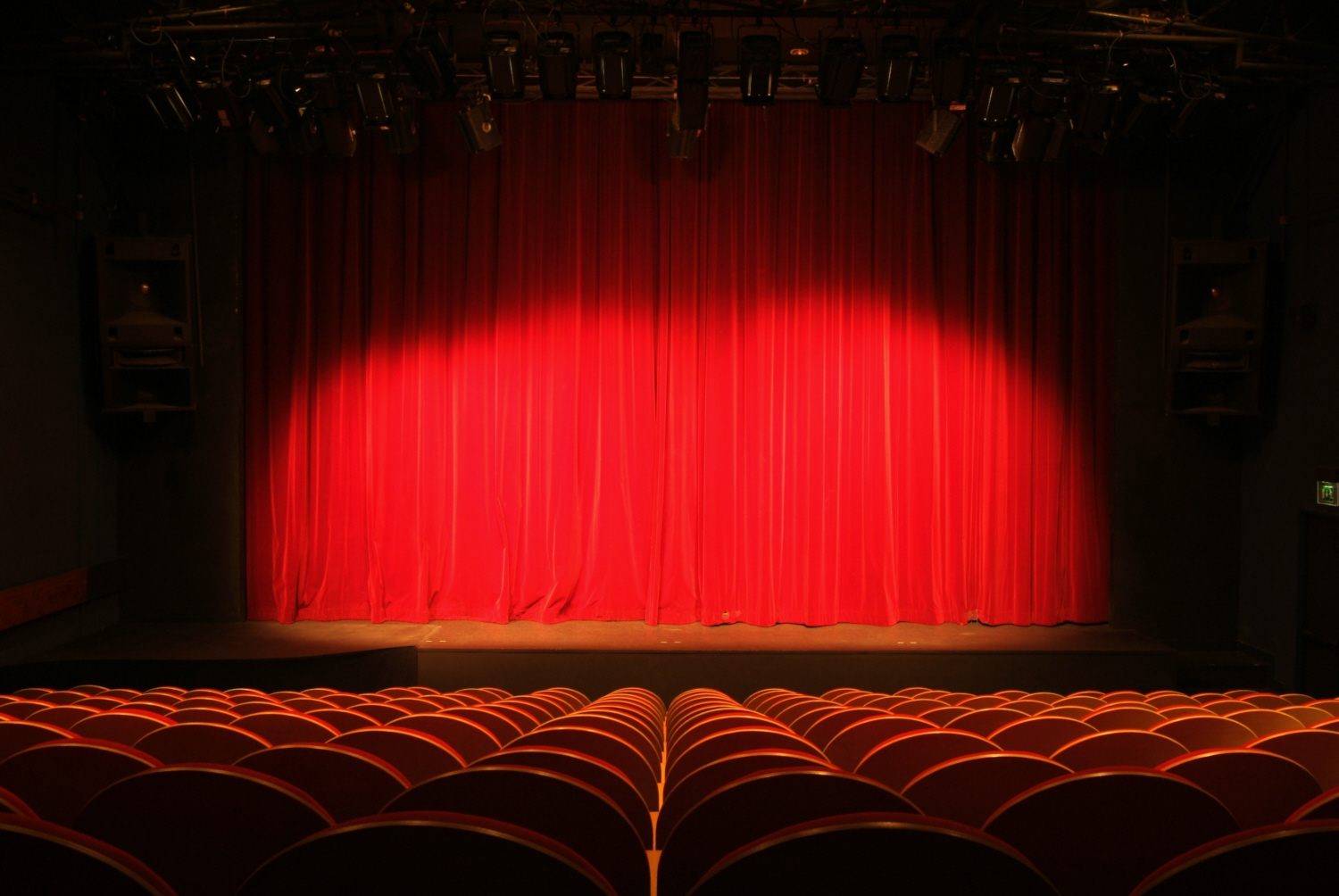 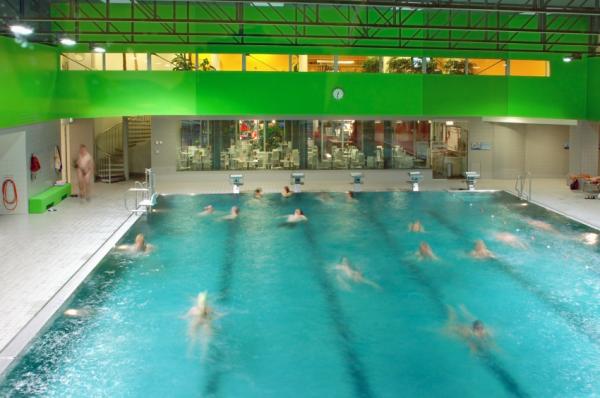 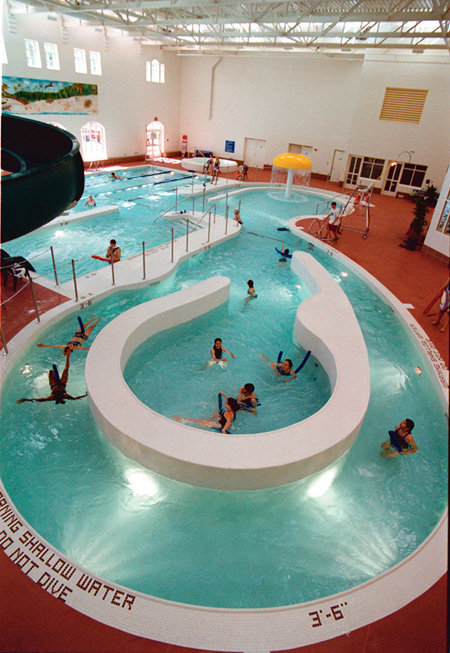 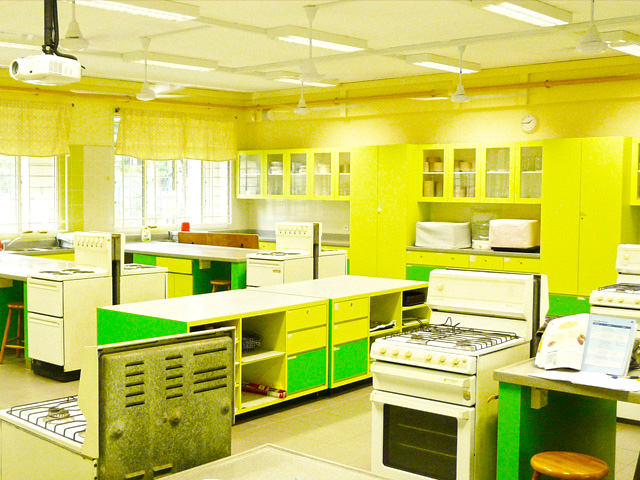 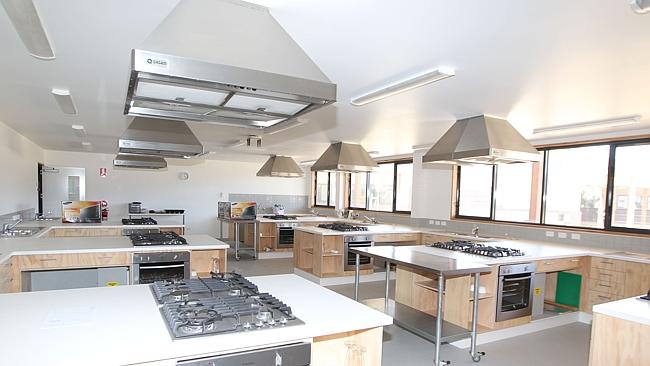 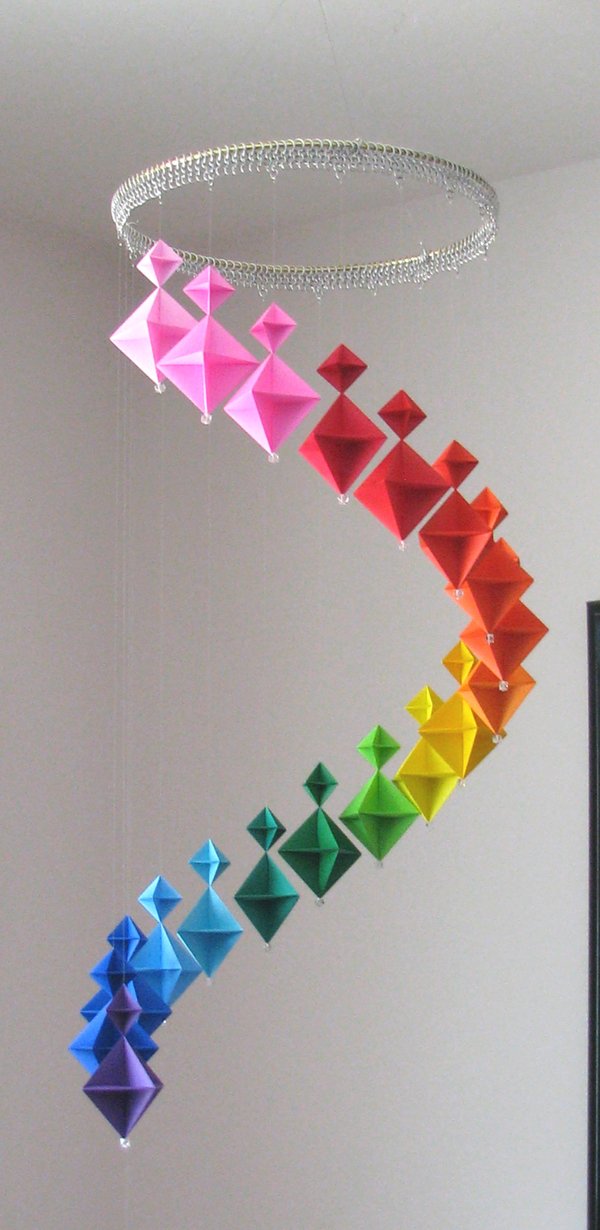 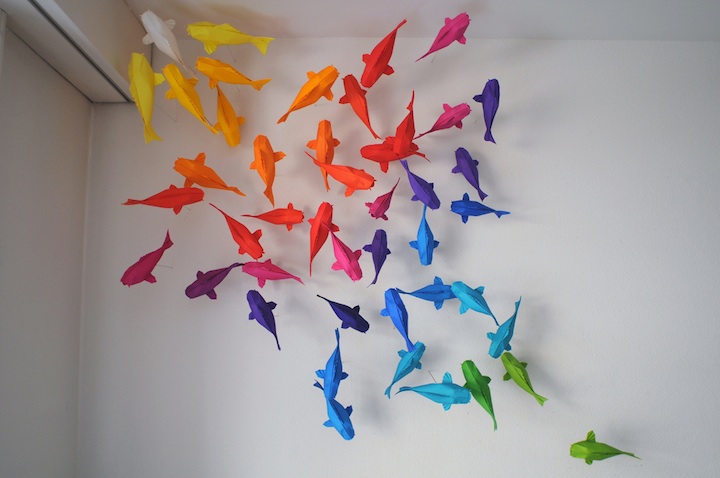 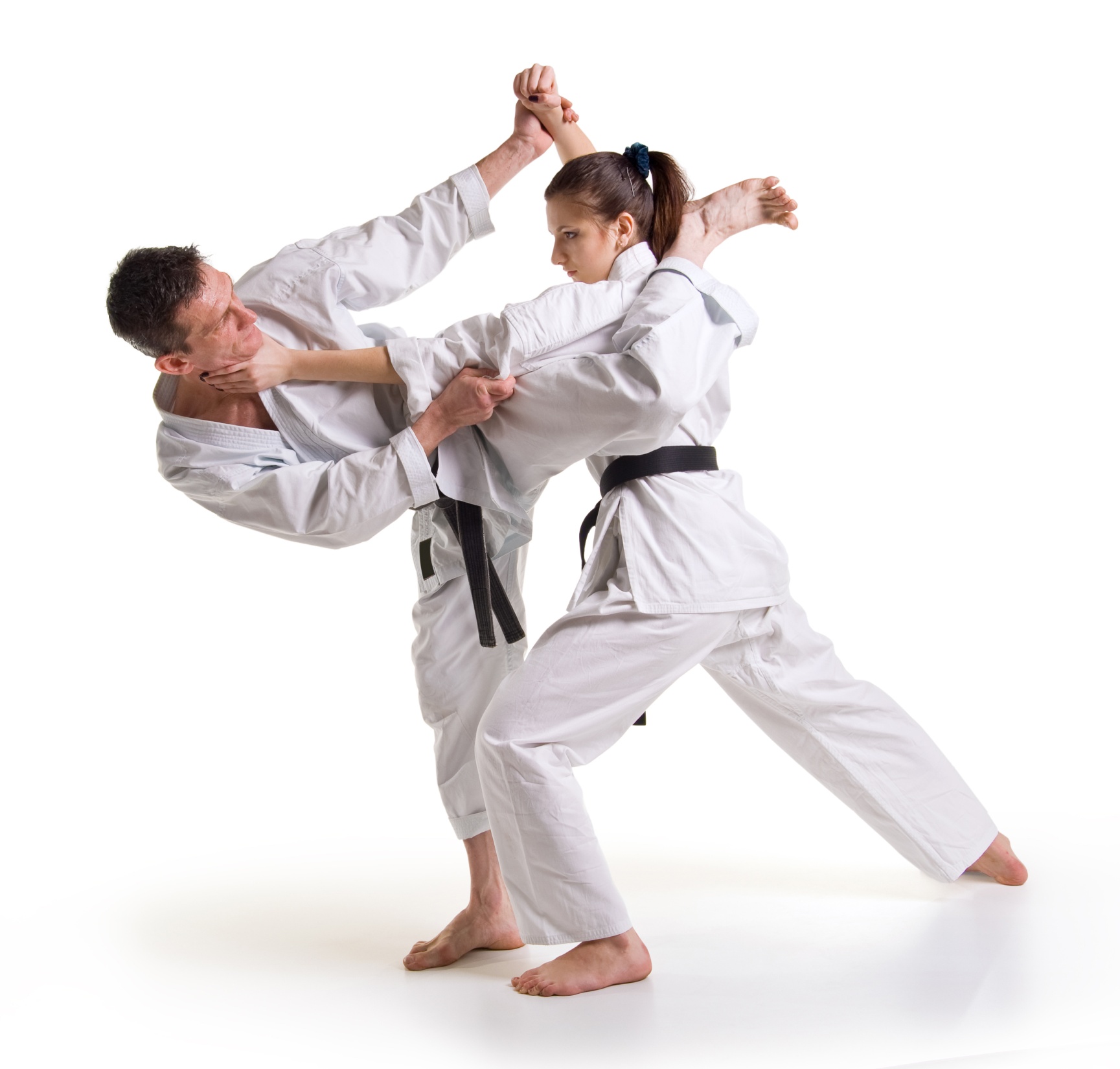 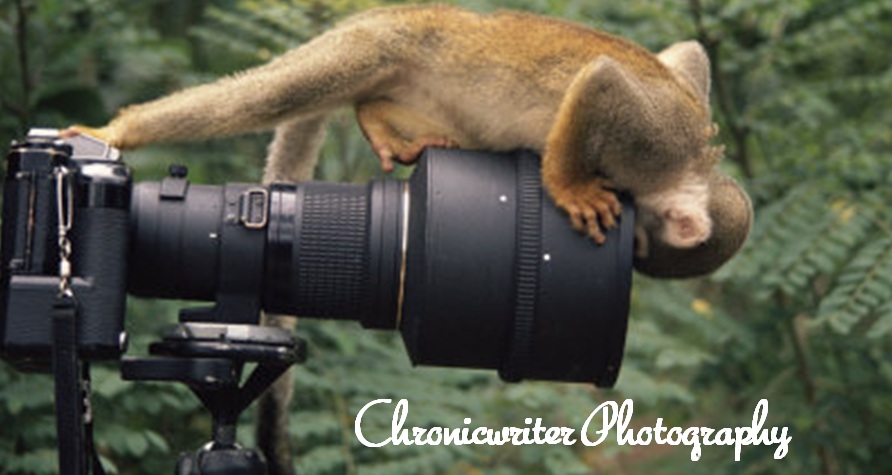